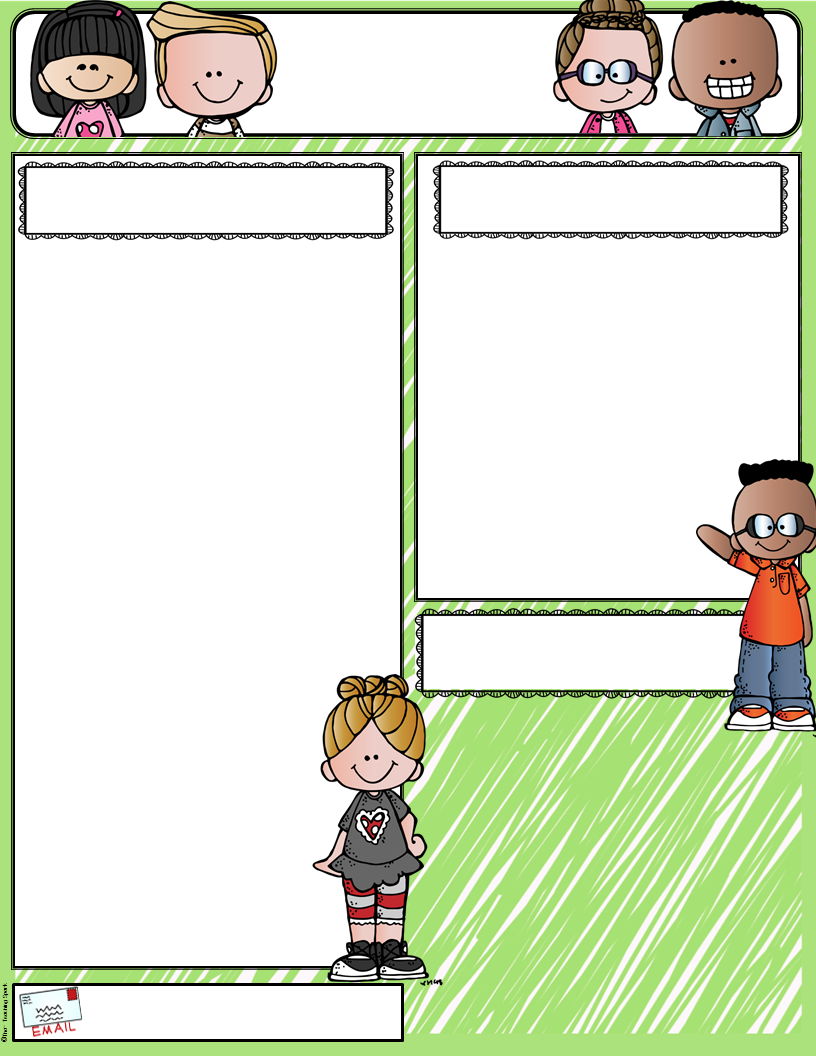 Dr. Alvarado’s ELAR Newsletter
December 17-21, 2018
Special Announcements
This Week’s Skills
*We will dismiss at 1:00 on Dec. 21st. 

*Please sign your child’s behavior calendar each night. 

*We will continue to be EXTRA diligent by washing our hands, using hand sanitizer, and disinfecting 
our classroom to keep germs 
away.
Reading: We will be reading Christmas books and doing activities. Read each night for 10 minutes and write on the December reading log.  
 
Writing: We will be writing about Christmas activities associated with the books we are reading. 

Phonics: NO phonics lessons this week.

Handwriting: We will continue to practice our handwriting skills 
with a focus being on legible handwriting.
.
Christmas Party
Second grade Christmas party will be on Friday, Dec. 21st at 9am. We will have a breakfast menu. More information to come soon.
talvarado@grafordisd.net